Chapter 1: The Chemical Basis of Life
1.1  What is Biochemistry?
1.2  Biological Molecules
1.3  Energy and Metabolism
1.4  The Origin and Evolution of Life
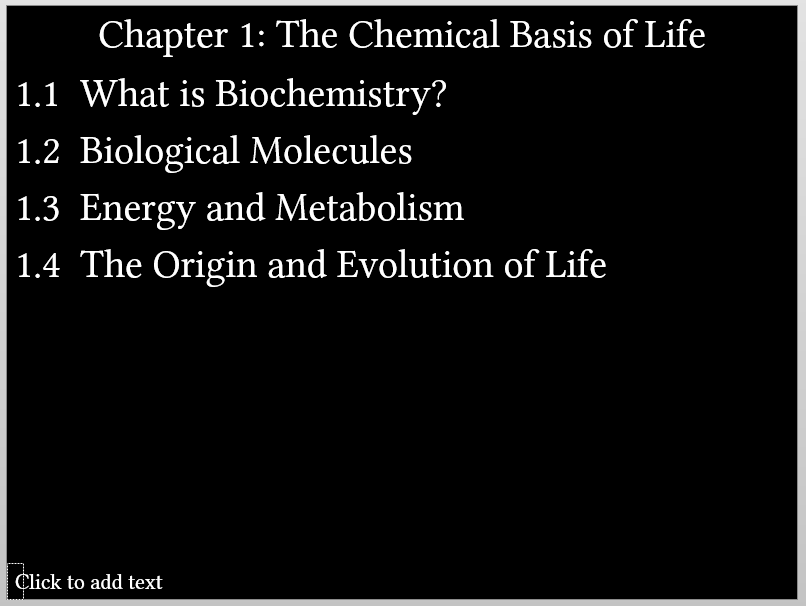 [Speaker Notes: The inserted picture shows what the page looks like during editing in PowerPoint.  The shape is a “text placeholder” from the slide layout.]